Конфлікти«Поганий світ кращий за гарну сварку»
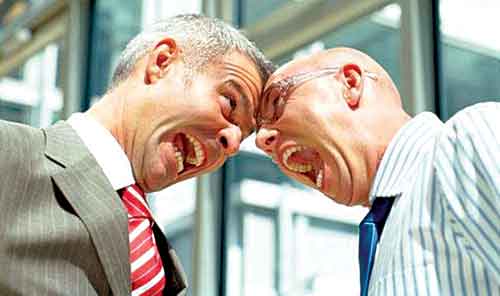 Що таке 
«конфлікт»?
Конфлікт – це зіткнення протележних  інтересів,думок,поглядів; серйозні розбіжності; гостра суперечка.
Формула конфлікту

  КС(конфліктна ситуація)+І(інцидент)=К(конфликт)
КС-це протиріччя, що 
нагромадилися створючи 
причину конфлікту; 
І-збіг обставин, що є
приводом конфлікту; 
К-конфлікт.
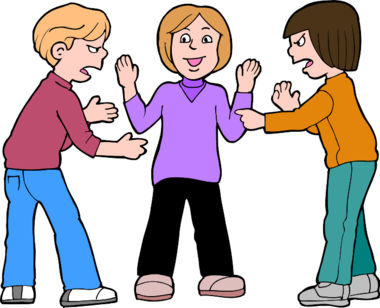 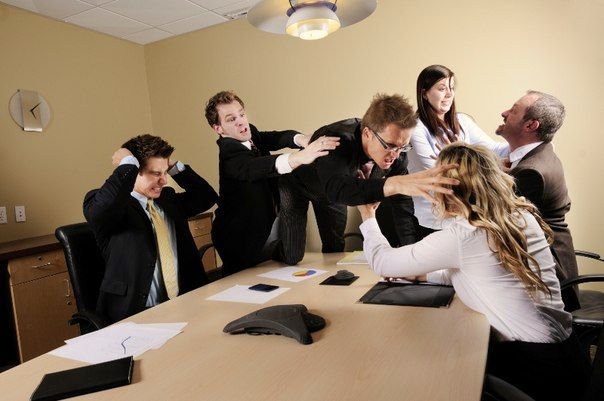 ОСНОВНІ ТИПИ КОНФЛІКТУ
Розрізняють чотири основних типи конфлікту:

1.Внутрішньоособовий конфлікт, 
2.Міжособовий конфлікт, 
3.Конфлікт між особистістю і групою, 
4.Міжгруповий конфлікт
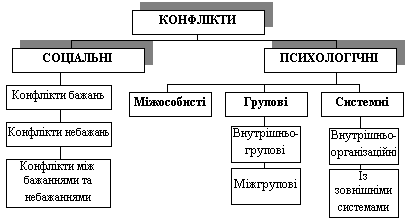 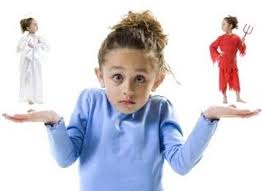 Внутрішньоособовий конфлікт (конфлікт вимог). В даному типі конфлікту сторонами, які конфліктують, є  різні компоненти духовної структури людини, причому це можуть бути компоненти одного рівня, наприклад, у ситуації боротьби мотивів або зіткнення двох життєвих принципів.
Міжособовий конфлікт (діадний). Це більш поширений тип конфлікту, де в ролі учасників постають дві особи, кожна з яких є суб’єктом – носієм певних цінностей, інтересів та думок.
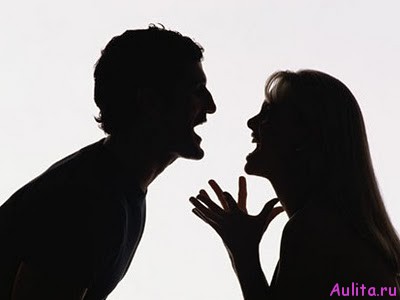 Конфлікт між особистістю і групою. Виробничі та навчальні групи встановлюють певні норми поведінки. Кожен повинен додержуватися, дотримуватися їх, щоб  отримати визнання даною   неформальною групою як її учасник і тим самим  задовольнити свої  соціальні потреби. Однак, якщо очікування групи заходять у суперечності з очікуваннями окремої   особистості, може   виникнути конфлікт.
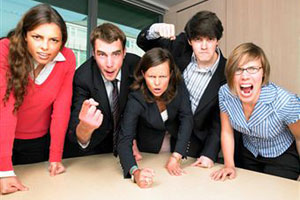 Міжгруповий конфлікт. Будь-яка організація складається з певних формальних і неформальних груп, між якими можуть виникати конфлікти. Найчастіше конфлікт виникає через розбіжності в цілях чи інтересах функціональних структурних груп, які просто не в змозі мирно співіснувати, оскільки всередині будь-якої групи постійно відбувається динамічний розвиток, змінюються цілі, завдання, що поступово входять у суперечки.
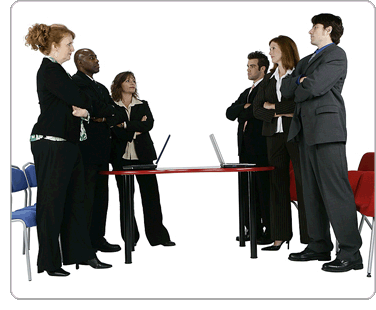 ПРИРОДА КОНФЛІКТУ
Учасники
конфлікту
Об'єкт 
конфлікту
Інцидент
КОНФЛІКТ
ПРИЧИНИ КОНФЛІКТУ
• розподіл ресурсів (вони завжди обмежені, а претендує на їх використання кілька сторін): 
• різниця у цілях (спеціалізація, конкретизація та дроблення на підрозділи передбачає їх різну стратегічну спрямованість); 
• взаємозалежність у досягненні результату (вимагає співробітництва, хоча, реалізовуючи власні завдання, люди інколи нехтують іншими); 
• різниця в уяві та цінностях (відсутність об'єктивної оцінки ситуації): 
• незадовільні комунікації (відсутність повної та достовірної інформації); 
• різниця у досвіді та манері поведінки; 
• різка зміна подій чи умов.
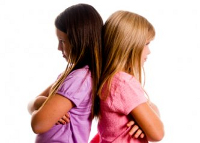 Способи протікання

Пристосування - згладжування протиріч, навіть на шкоду своїх інтересів
Компроміс - взаємні поступки
Співробітництво - спільне вироблення рішень, що задовольняє інтереси сторін
Ігнорування - спроба (або прагнення) виходу з конфліктної ситуації, не вирішуючи її
Суперництво - відкрита боротьба за свої інтереси, завзяте відстоювання своєї позиції
Виникнення     конфліктної    ситуації,    її   гострота, схильність до розвитку чи, навпаки, до згасання, залежить від особистих якостей людей, які беруть участь у ситуації. При цьому конфлікт швидко вирішується, якщо хоча б один з учасників конфліктної ситуації володіє: між особовими   методами   (стилями)    вирішення   конфліктних ситуацій. Є шість таких стилів: ухилення, згладжування, примушування, компроміс і вирішення проблем.
Вирішення конфліктів
Ухилення. 
Згладжування. 
Примушування.
 Компроміс.
Вирішення проблеми
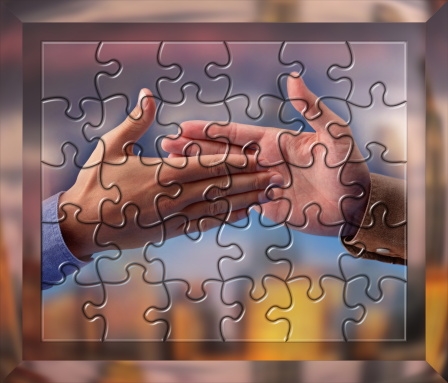 ДЯКУЮ ЗА УВАГУ!